How is coaching perceived by leaders engaged in a global talent management and leadership development programme?Institute of Coaching Conference, Boston, 18-19 October 2019Leadership Coaching Research Symposium
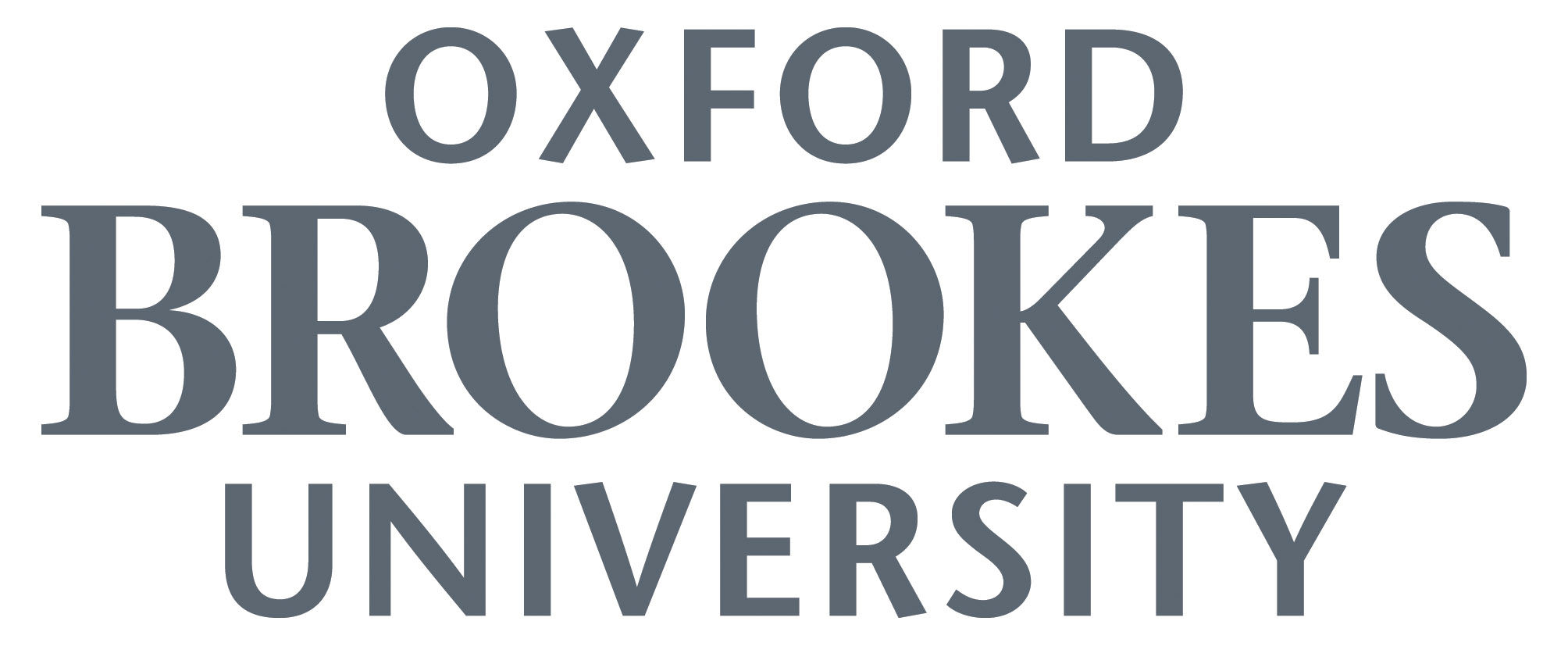 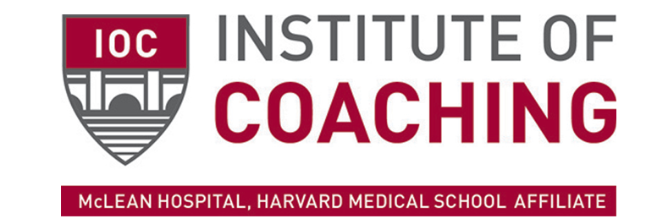 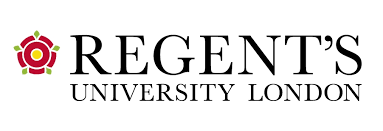 Karine Mangion-Thornley
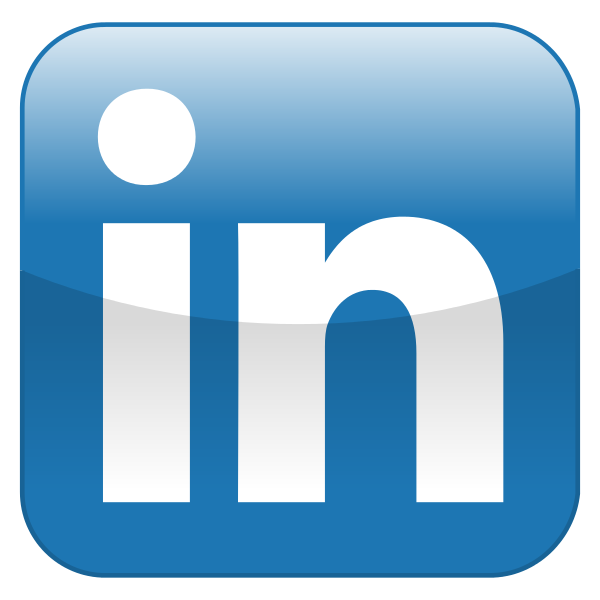 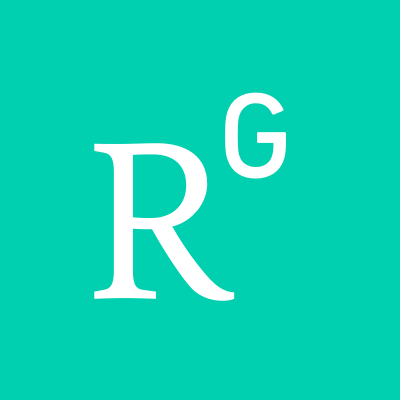 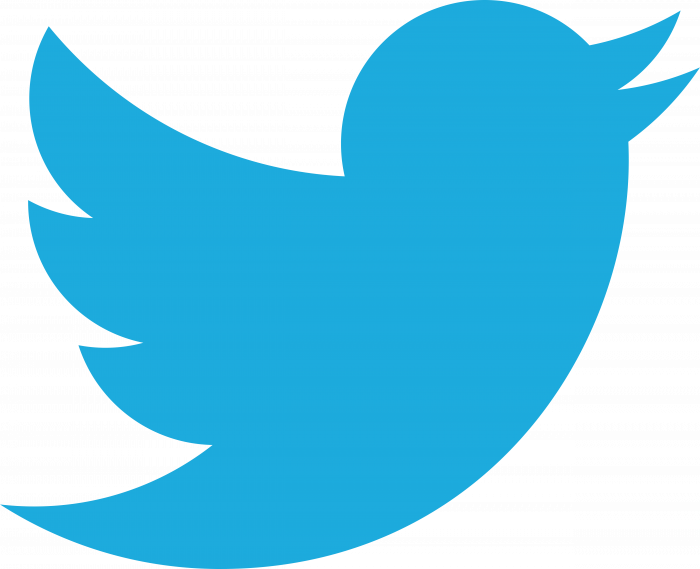 This Photo by Unknown Author is licensed under CC BY-SA
Coaching in Talent Management (TM) and Leadership Development (LD) programmes
How do leaders, HR managers, internal and external coaches perceive the contribution of coaching in the context of a global talent management and leadership development programme in a multinational company?
What is the perceived role of coaching for leaders receiving coaching at various stages in their career in a global organisation?
How can coaching intervention be construed in the context of global talent management and leadership development?
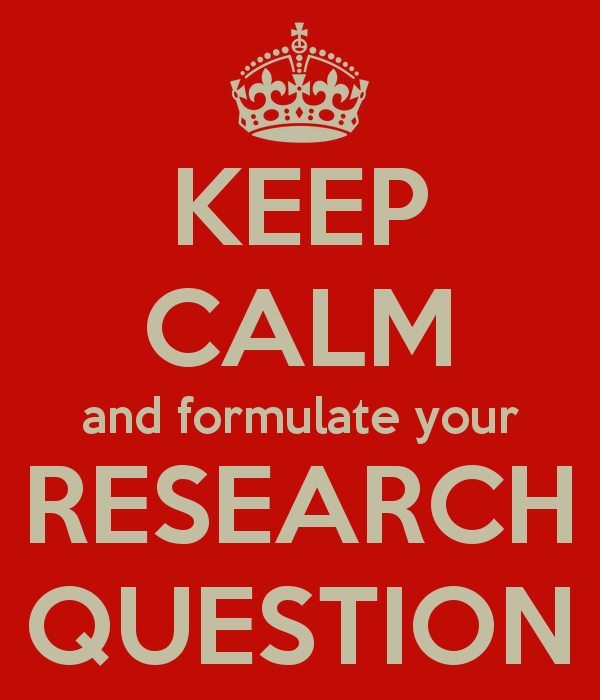 Review of TM and coaching literature
Research design - Single case study- Global firm in banking and financial services industry- EMEA region- 55 countries- Purposive and snowball sampling- Semi-structured interviews- Thematic analysis
Thematic analysis (Nowell et al., 2017, Braun and Clarke, 2006, Clarke and Braun, 2017, Gioia et al. (2012)
Roles of talent coaching
Factors of successful talent coaching
Talent coaching continuum
Social and human capital
Emma (SVP): “And that’s where coaching comes in – either on understanding it or having the coach that will be your brand ambassador, or the mentor or the sponsor. You name it.”
Rhetoric
Oliver (MD): " I use it more as a kind of a ritual thing and as an acknowledgement as manager."
TALENT COACHING
Coaching culture
Charles (MD-coach): “So, I see a need for coaching to be embedded in the leadership. I see a need for leaders to be able to coach organisations through a lot of complexity and a lot of uncertainty.”
Instrumentalisation
Eleonor, (MD)" [I] don’t need to go all the way to Employee Relations [to discuss an issue] (...) Coaching is by definition more private, more intimate, more informal."
Role of talent coaching through the lens of psychological contract theory
INDIVIDUAL
RELATIONAL
TRANSACTIONAL
ORGANISATIONAL
[Speaker Notes: Role of talent coaching through the lens of psychological contract theory]
Contributions and implications
Theoretical contributions on TM and coaching literatures: 
Talent coaching as expectation of talent leaders in their extended psychological contract
Talent coaching perceived as enactment of the TM strategy
Talent coaching is a specific and context-sensitive intervention, embedded in the politics, power and people’s dynamics
Practical contributions:
Design of TM programmes according to needs and expectations of talent leaders at different stages of their career in the organisation
Preparation, training and supervision of internal and external coaches
How to develop a coaching culture through TM
Thank you!
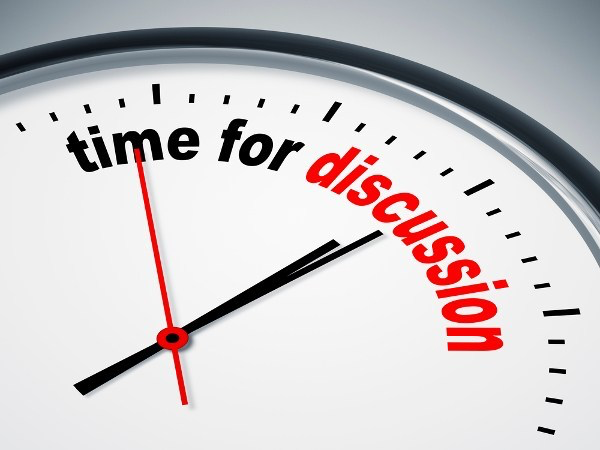 References
ATHANASOPOULOU, A. & DOPSON, S. 2017. A systematic review of executive coaching outcomes: Is it the journey or the destination that matters the most? The Leadership Quarterly.
BEECHLER, S. & WOODWARD, I. C. 2009. The global “war for talent”. Journal of International Management, 15, 273-285.
BIRTCH, T. A., CHIANG, F. F. T. & VAN ESCH, E. 2015. A social exchange theory framework for understanding the job characteristics–job outcomes relationship: the mediating role of psychological contract fulfillment. The International Journal of Human Resource Management, 1-20.
BLACKMAN, A., MOSCARDO, G. & GRAY, D. E. 2016. Challenges for the Theory and Practice of Business Coaching. Human Resource Development Review, 15, 459-486.
BOND, A. S. N. N. 2011. The role of coaching in managing leadership transitions. International Coaching Psychology Review, 6, 165-179.
BRAUN, V. & CLARKE, V. 2006. Using thematic analysis in psychology. Qualitative Research in Psychology, 3, 77-101.
CASCIO, W. F. & BOUDREAU, J. W. 2016. The search for global competence: From international HR to talent management. Journal of World Business, 51, 103-114.
CIPD 2015. Learning and Development Survey Report. London: Chartered Institute of Personnel and Development.
CLARKE, V. & BRAUN, V. 2017. Thematic analysis. The Journal of Positive Psychology, 12, 297-298.
CONSULTING, D. & DELOITTE, B. B. 2015. Global Human Capital Trends 2015.
DE HAAN, E. 2016. WHAT WORKS IN COACHING? Training Journal, 19-22.
DE HAAN, E., GRANT, A. M., BURGER, Y. & ERIKSSON, P.-O. 2016. A LARGE-SCALE STUDY OF EXECUTIVE AND WORKPLACE COACHING: THE RELATIVE CONTRIBUTIONS OF RELATIONSHIP, PERSONALITY MATCH, AND SELF-EFFICACY. Consulting Psychology Journal: Practice and Research.
DIOCHON, P. F. & NIZET, J. 2015. Ethical Codes and Executive Coaches: One Size Does Not Fit All. The Journal of Applied Behavioral Science, 51, 277-301.
EHRNROOTH, M., BJÖRKMAN, I., MÄKELÄ, K., SMALE, A., SUMELIUS, J. & TAIMITARHA, S. 2018. Talent responses to talent status awareness—Not a question of simple reciprocation. Human resource management journal, 28, 443-461.
FARNDALE, E., PAI, A., SPARROW, P. & SCULLION, H. 2014. Balancing individual and organizational goals in global talent management: A mutual-benefits perspective. Journal of World Business, 49, 204-214.
FATIEN DIOCHON, P. & LOUIS, D. 2015. De Zorro à Polichinelle. Le coach mis à l’épreuve dans son rôle de tiers. RIMHE : Revue Interdisciplinaire Management, Homme(s) & Entreprise, 15, 85-103.
FESTING, M. & SCHÄFER, L. 2014. Generational challenges to talent management: A framework for talent retention based on the psychological-contract perspective. Journal of World Business, 49, 262-271.
GALLARDO-GALLARDO, E. & THUNNISSEN, M. 2016. Standing on the shoulders of giants? A critical review of empirical talent management research. Empl. Relat., 38, 31-56.
GIOIA, D. A., CORLEY, K. G. & HAMILTON, A. L. 2013. Seeking Qualitative Rigor in Inductive Research: Notes on the Gioia Methodology. Organizational Research Methods, 16, 15-31.
HOGLUND, M. 2012. Quid pro quo? Examining talent management through the lens of psychological contracts. Personnel review., 41, 126-142.
ILM 2013. The Leadership and Management Talent Pipeline. London: Institute of Leadership and Management UK.
KHOREVA, V., VAIMAN, V. & VAN ZALK, M. 2017. Talent management practice effectiveness: investigating employee perspective. Employee Relations, 39, 19-33.
KING, K. A. 2016. The talent deal and journey. Employee Relations, 38, 94-111.
LOUIS, D. & FATIEN DIOCHON, P. 2018. The coaching space: A production of power relationships in organizational settings. Organization, 25, 710-731.
LOW, C. H., BORDIA, P. & BORDIA, S. 2016. What do employees want and why? An exploration of employees’ preferred psychological contract elements across career stages. Human Relations, 69, 1457-1481.
LUENEBURGER, A. 2012. Retaining High Potential Talent: Assessment and Coaching As a Means of Avoiding the "Mahna-Mahna" Effect. International Journal of Evidence Based Coaching & Mentoring, 10, 124-131.
LV, Z. & XU, T. 2016. Psychological contract breach, high-performance work system and engagement: the mediated effect of person-organization fit. The International Journal of Human Resource Management, 1-28.
MAAIKE, T. 2018. How high potential coaching can add value – for participants and the organisation. International Journal of Evidence Based Coaching and Mentoring, 61-72.
MATHIAS, H. 2012. Quid pro quo? Examining talent management through the lens of psychological contracts. Personnel Review, 41, 126-142.
MCCOMB, C. 2009. How Does Psychological Contract Explain the Efficacy of Coaching? New Zealand Journal of Employment Relations (Online), 34, 44-60.
MCDERMOTT, A. M., CONWAY, E., ROUSSEAU, D. M. & FLOOD, P. C. 2013. Promoting Effective Psychological Contracts Through Leadership: The Missing Link Between HR Strategy and Performance. Human Resource Management, 52, 289-310.
NOWELL, L. S., NORRIS, J. M., WHITE, D. E. & MOULES, N. J. 2017. Thematic Analysis. International Journal of Qualitative Methods, 16.
PASSMORE, J. 2010. Leadership coaching : working with leaders to develop elite performance, London, London : Kogan Page.
PASSMORE, J., PETERSON, D. B. & FREIRE, T. 2013. The Wiley-Blackwell handbook of the psychology of coaching and mentoring, Chichester, Wiley-Blackwell.
PATTON, M. Q. 2015. Qualitative research and evaluation methods : integrating theory and practice, Los Angeles : SAGE.
ROUSSEAU, D. M. 1995. Psychological contracts in organizations. [electronic resource] : understanding written and unwritten agreements, Thousand Oaks, CA ; London : Sage Publications, c1995.
SCHALK, M. & LANDETA, J. 2017. Internal versus external executive coaching. Coaching: An International Journal of Theory, Research and Practice, 10, 140-156.
SCHUTTE, F. & STEYN, R. 2015. The scientific building blocks for business coaching: A literature review. South African Journal of Human Resource Management, 13, e1-e11.
STAKE, R. E. 1995. The art of case study research, Thousand Oaks, Calif. ; London, Thousand Oaks, Calif. ; London : Sage.
STEWART, A. A. 2017. Psychological contracts in coaching. [Great Britain] : Middlesex University, 2017.
STURGES, J., CONWAY, N., GUEST, D. & LIEFOOGHE, A. 2005. Managing the career deal: the psychological contract as a framework for understanding career management, organizational commitment and work behavior. Journal of Organizational Behavior, 26, 821-838.